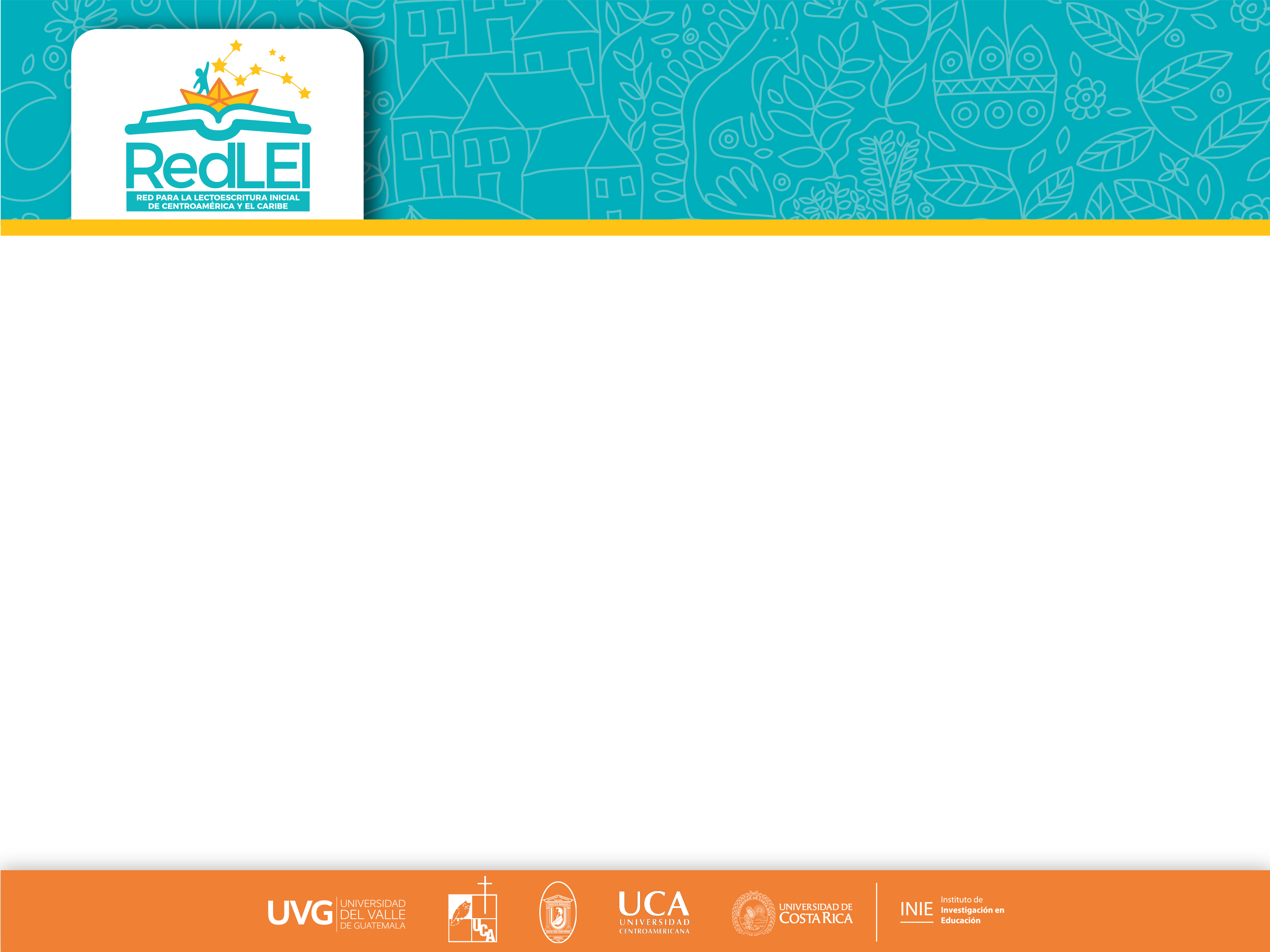 Aportes del m-Learning al desarrollo de la comprensión lectora inicial en estudiantes de 3ro. primaria en Guatemala
Hilda Ruth Flores Muñoz
Universidad del Valle de Guatemala 
Guatemala, 10 de agosto de 2018
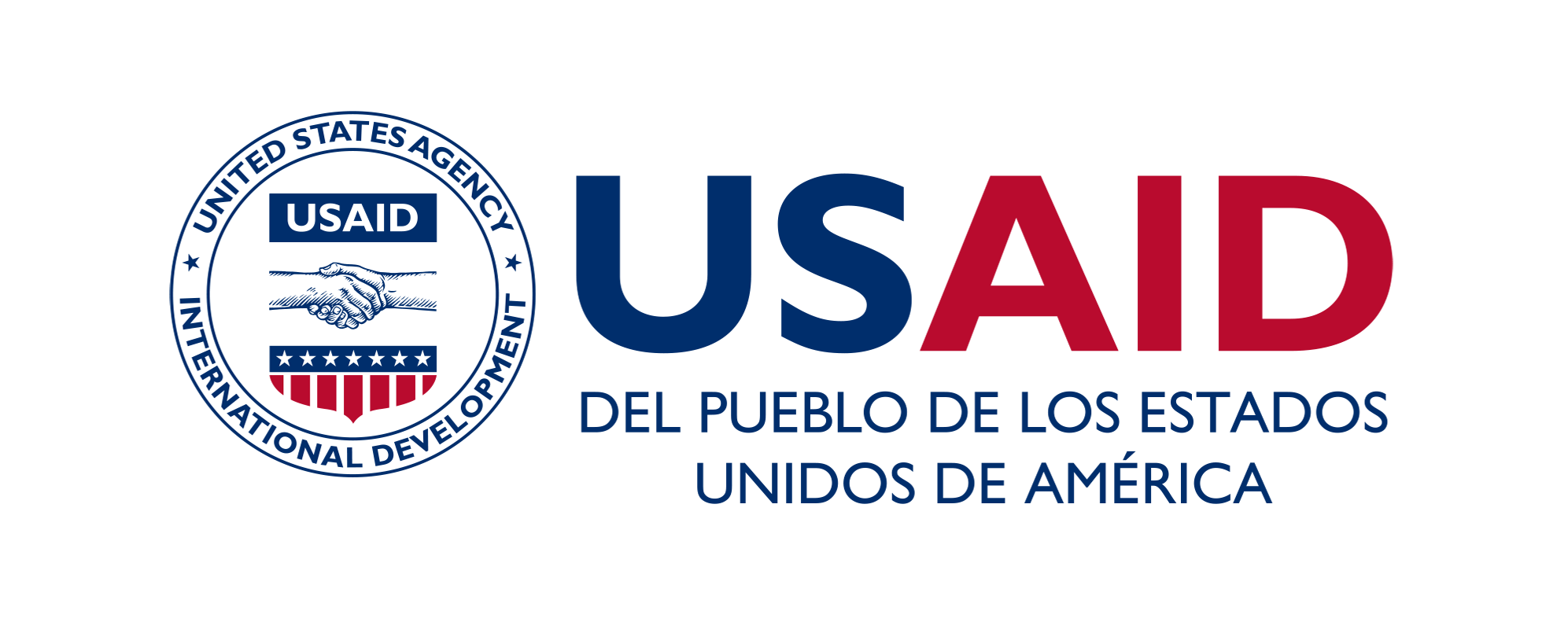 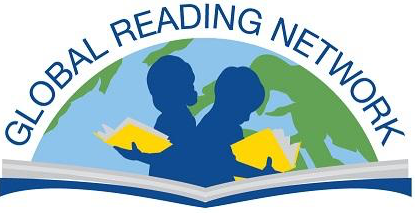 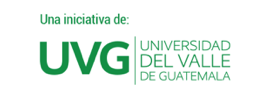 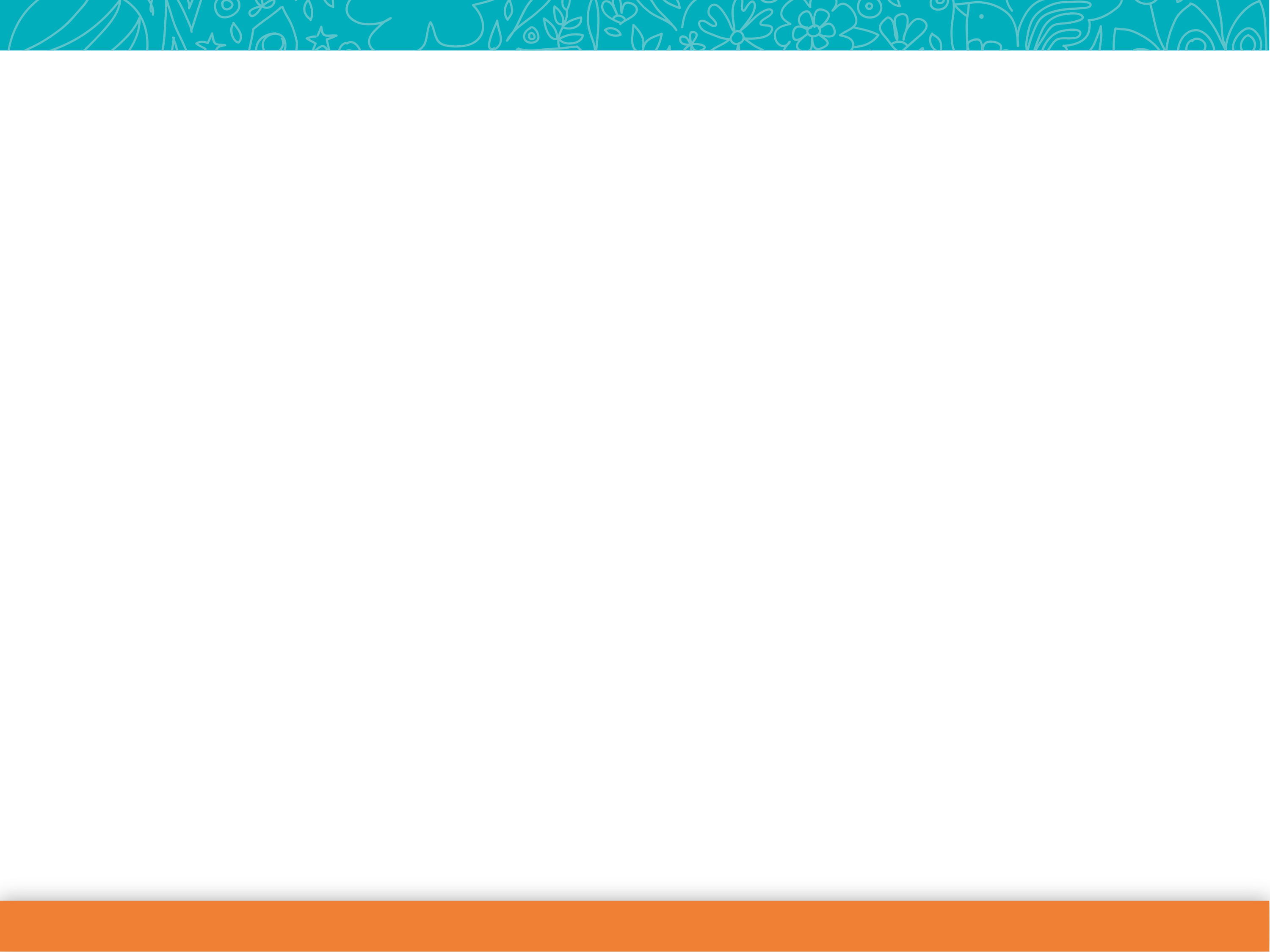 Introducción y objetivo
Problema/contexto

La mejora de niveles de lectura a nivel nacional es aún una agenda pendiente.

Existen casos documentados en Guatemala que aportan buenas prácticas en la enseñanza de la comprensión lectora inicial e integración de tecnologías en el aula.

Los modelos de referencia de inclusión de móviles para la alfabetización, tienen un campo fértil en América Latina y Guatemala, donde la penetración de móviles tiene un crecimiento acelerado.

Los estudios sobre m-Learning y comprensión lectora arrojan evidencia de efectividad en diferentes niveles de escolaridad,  dejando aún espacio por explorar en el nivel inicial.
[Speaker Notes: Vamos a]
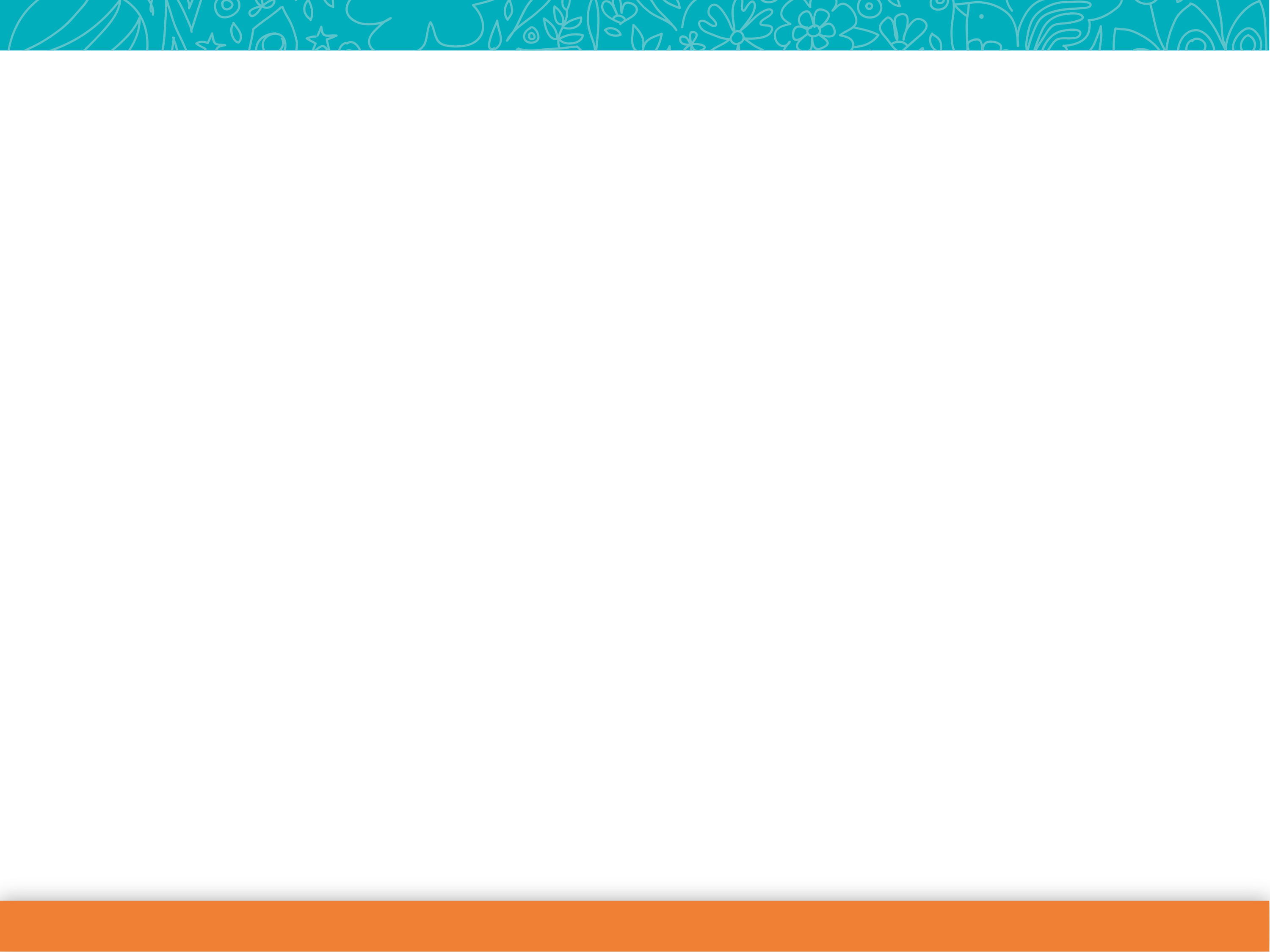 Introducción y objetivo
[Speaker Notes: Vamos a]
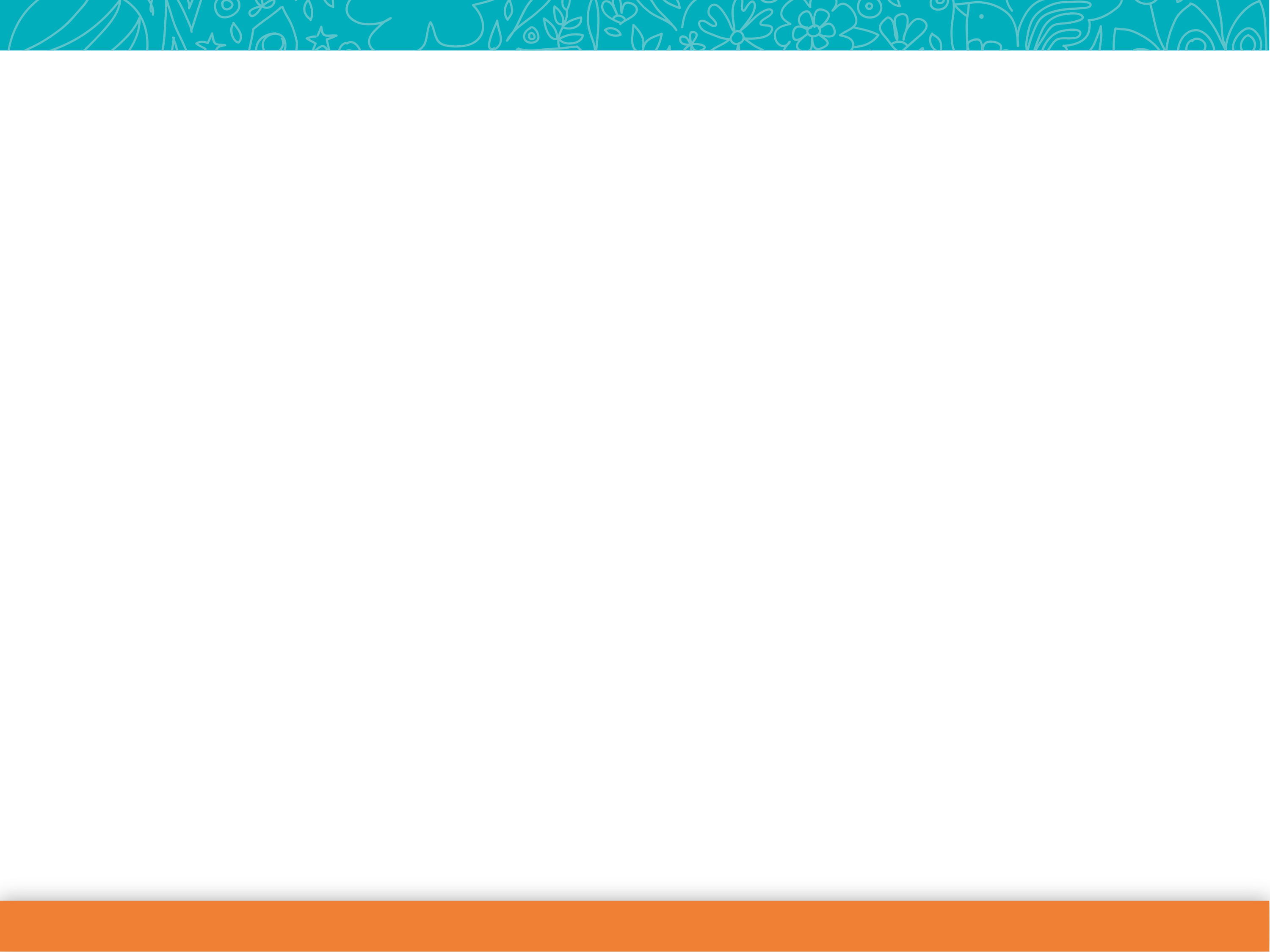 Metodología
Enfoque de estudio

Enfoque mixto: estudio cuantitativo de tipo cuasiexperimental y casos.

 Plan de muestreo

Los sujetos: docentes y estudiantes de tercer grado de primaria de tres escuelas de nivel socioeconómico medio-bajo, de área urbana en Guatemala, que acepten la invitación de participar en el proyecto.

Para cada escuela, se seleccionarán dos grupos previamente conformados.  aproximadamente 20 alumnos por grupo: uno control y experimental.
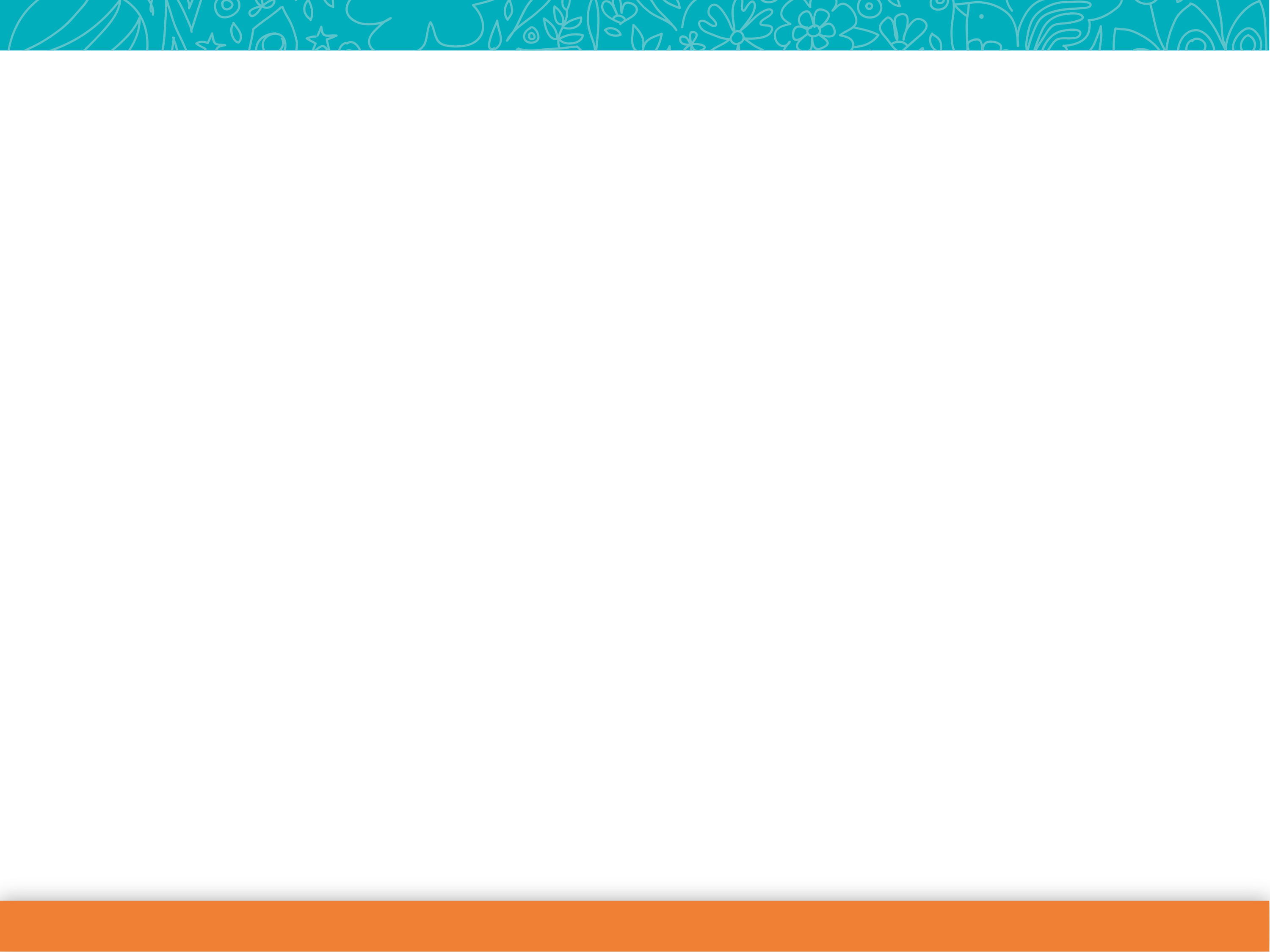 Resultados anticipados
Innovación en el ámbito pedagógico y propuestas de integración curricular de los móviles.

2. Marcos de referencia para el desarrollo de la competencia digital en los        	docentes y su integración en las estrategias de enseñanza y aprendizaje.         

3.  Guías para la actualización de las políticas educativas nacionales sobre la 	incorporación de tecnologías móviles en el aula y otros espacios de 	aprendizaje.
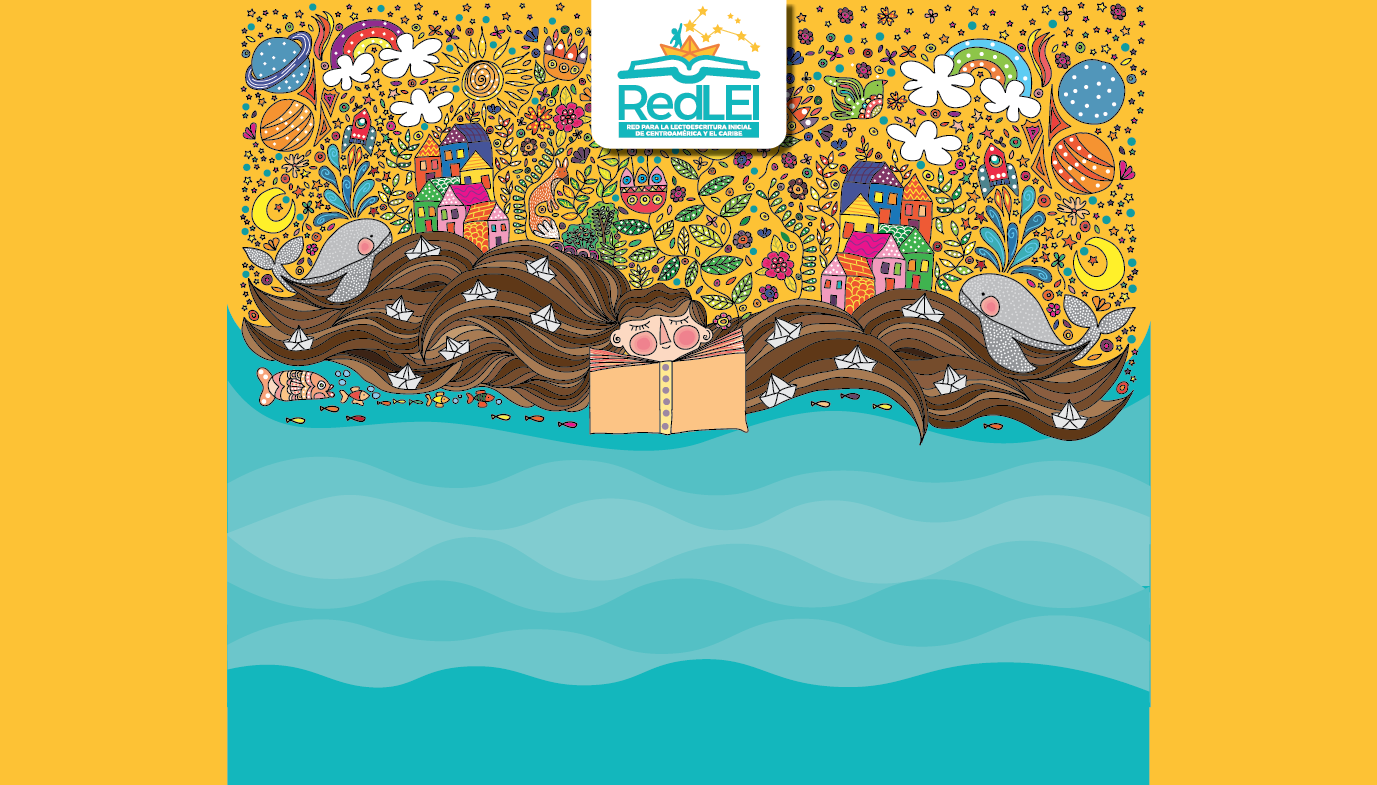 Facebook: Red para la Lectoescritura Inicial
de Centroamérica y el Caribe 
Tweeter: @redlei _CAC
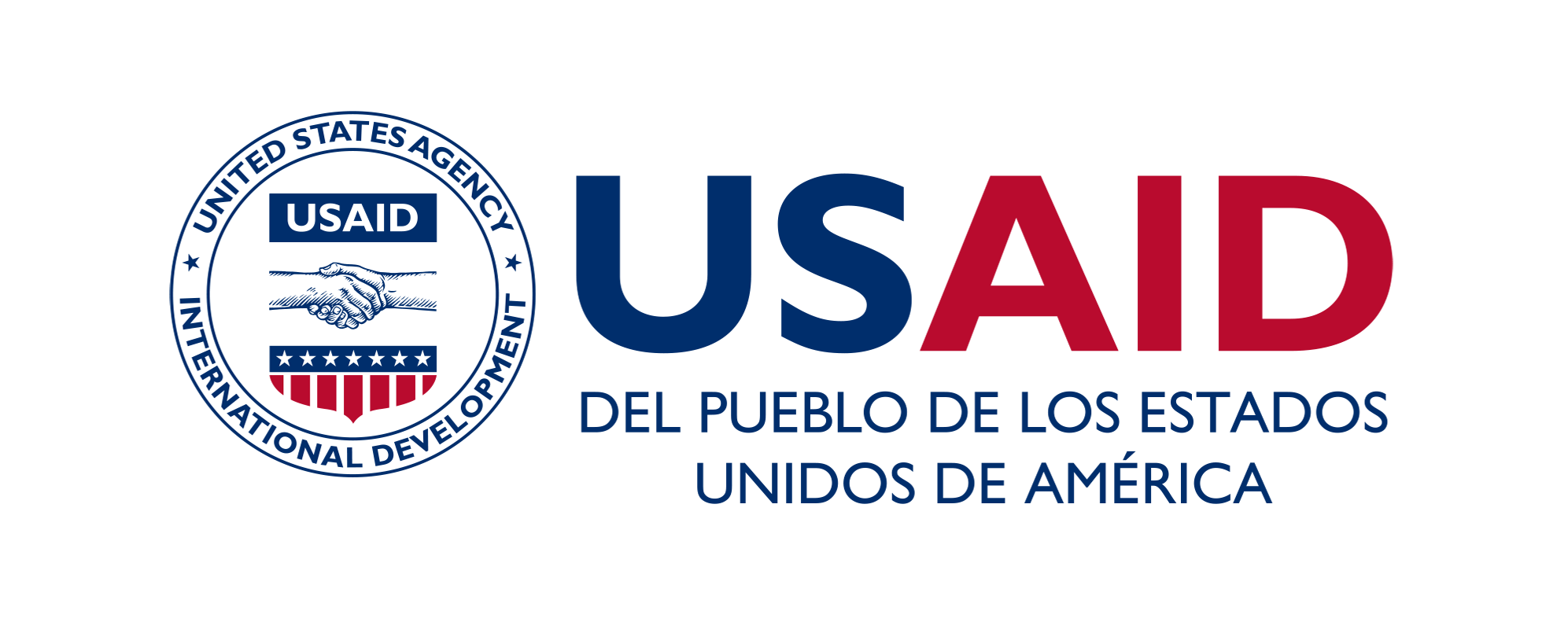 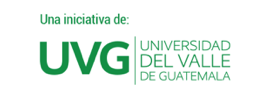 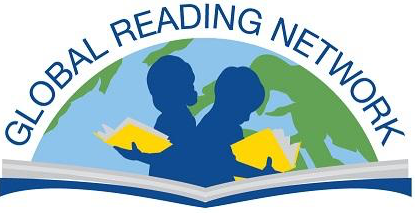 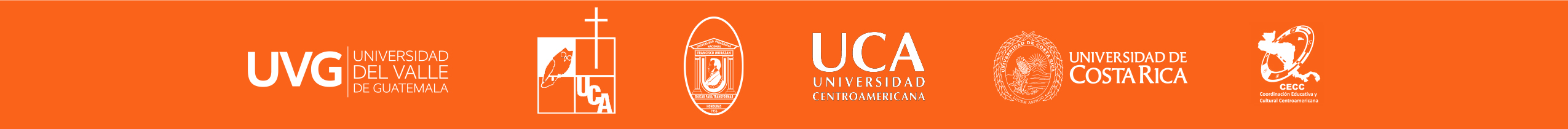 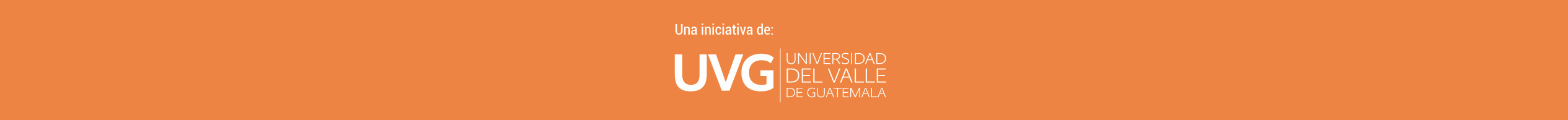 6